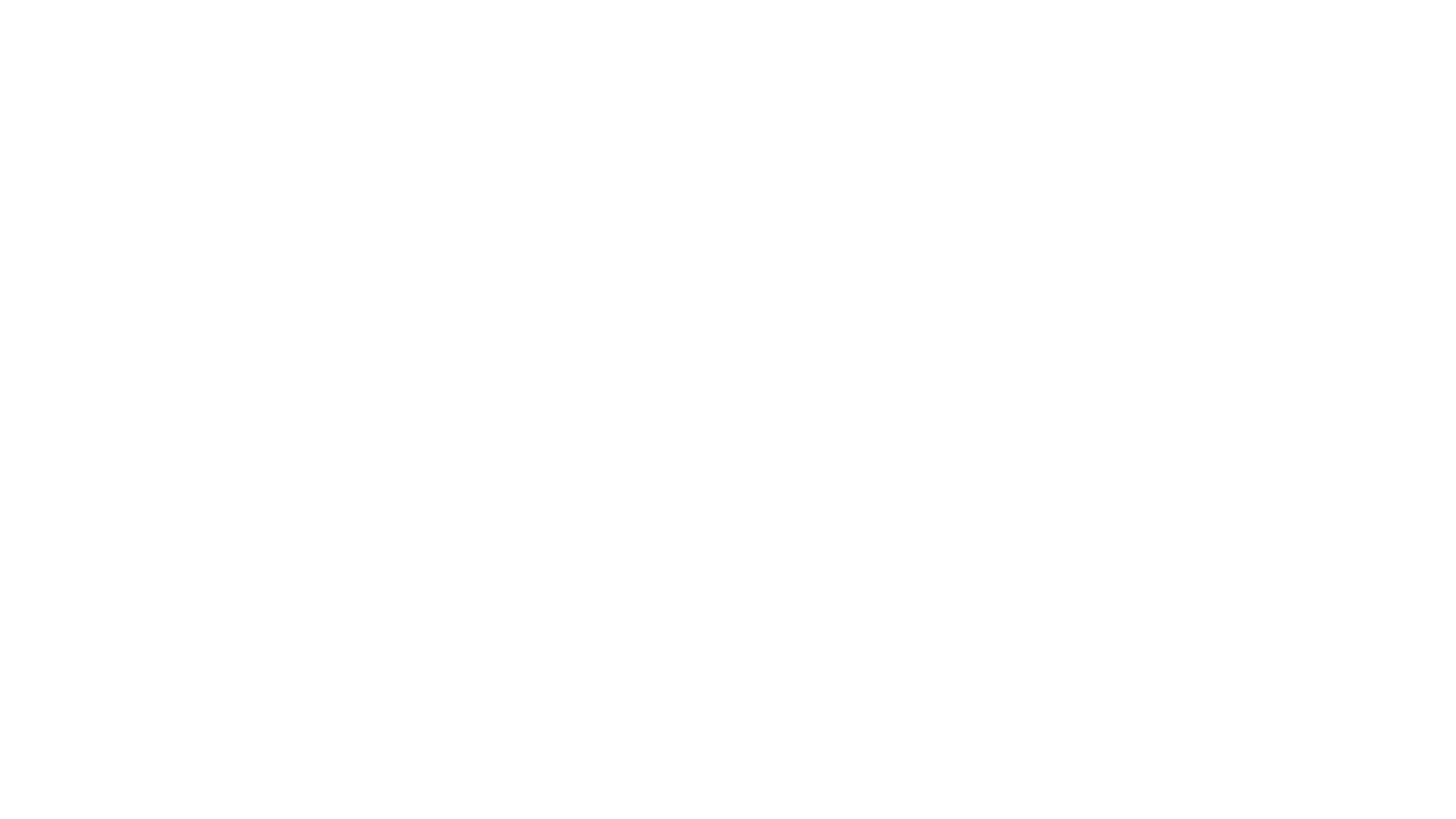 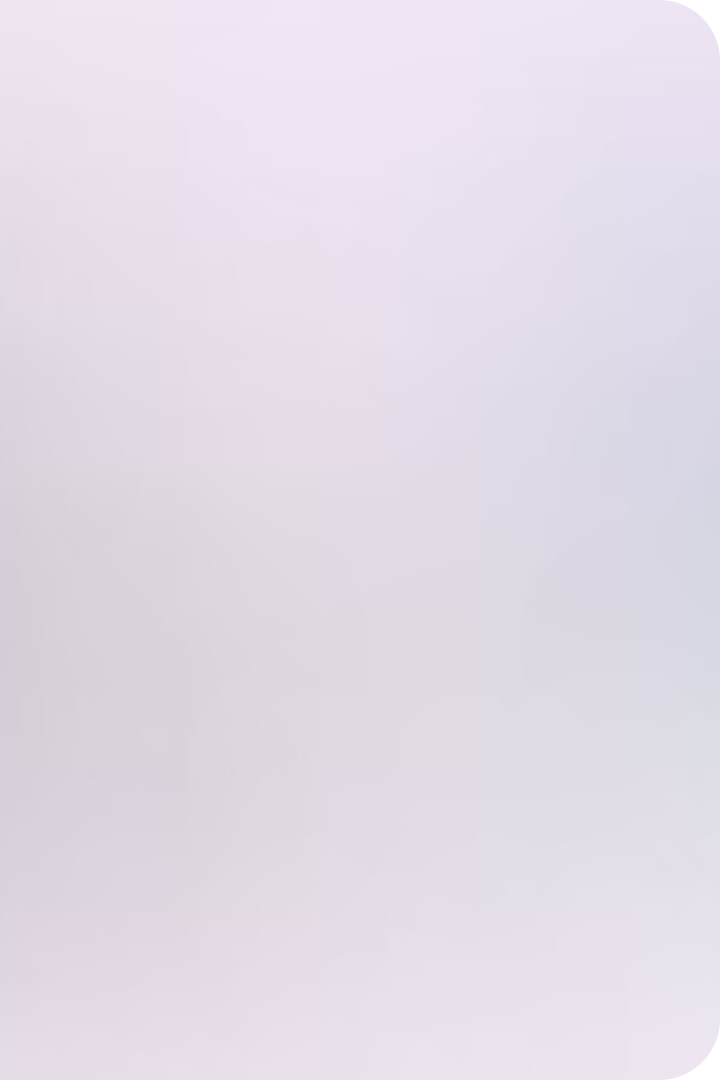 Akuntabilitas Kinerja BUMN/BUMD/BUMDes
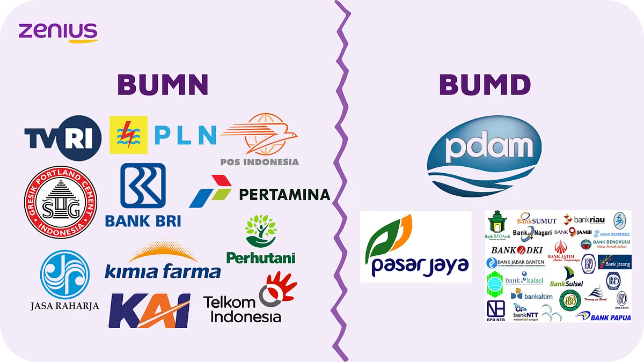 Akuntabilitas kinerja adalah prinsip penting bagi BUMN, BUMD, dan BUMDes untuk memastikan transparansi dan tanggung jawab dalam penggunaan dana publik serta pencapaian tujuan organisasi. Hal ini mendorong perbaikan berkelanjutan dan kepercayaan masyarakat.
Titi Darmi
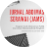 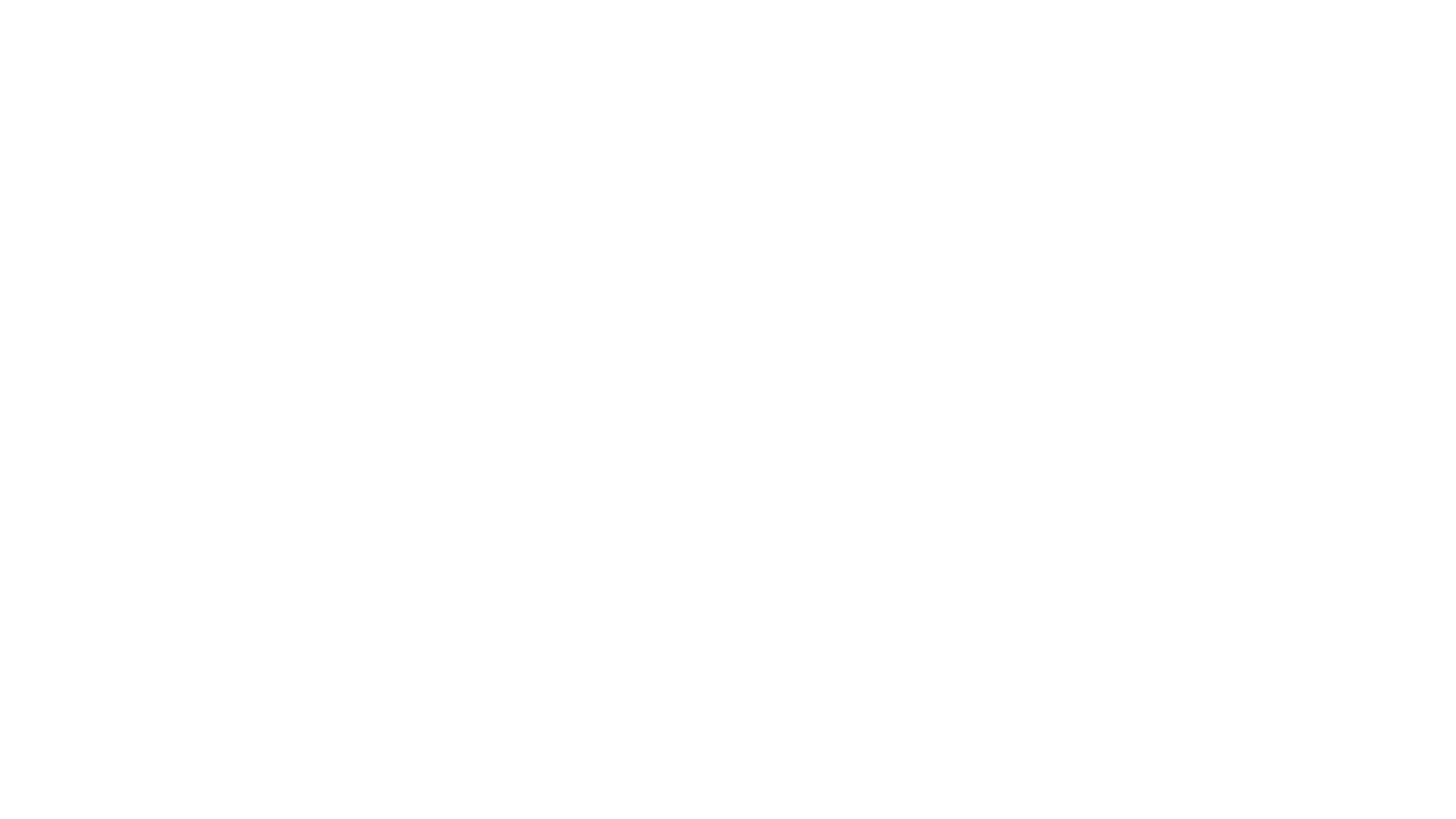 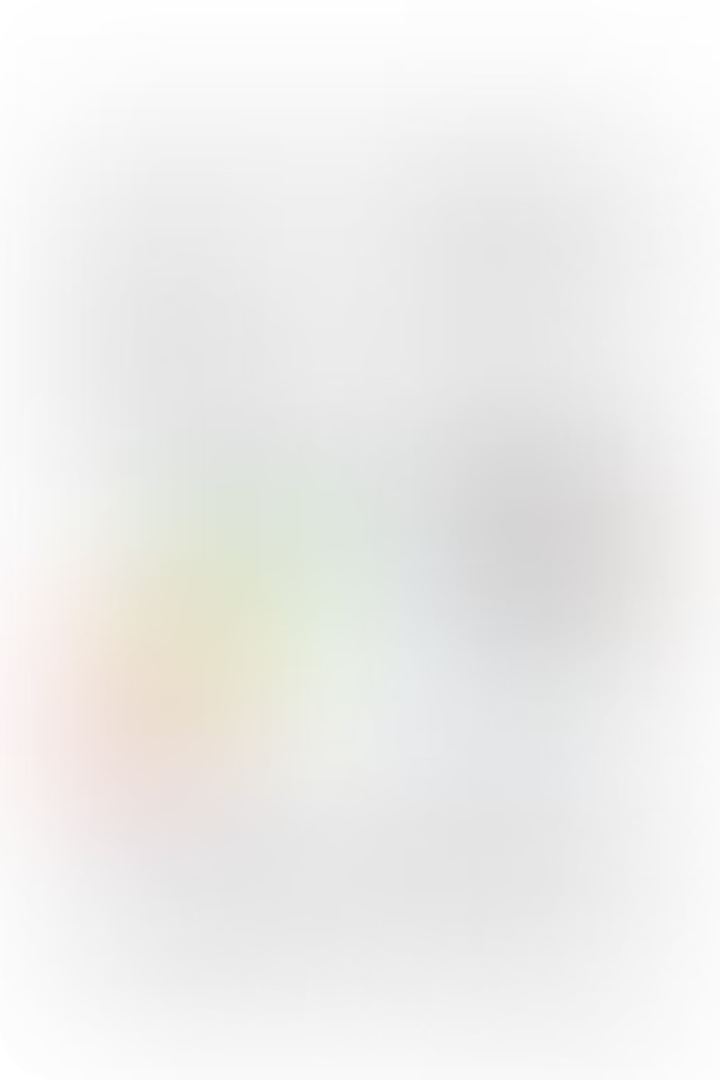 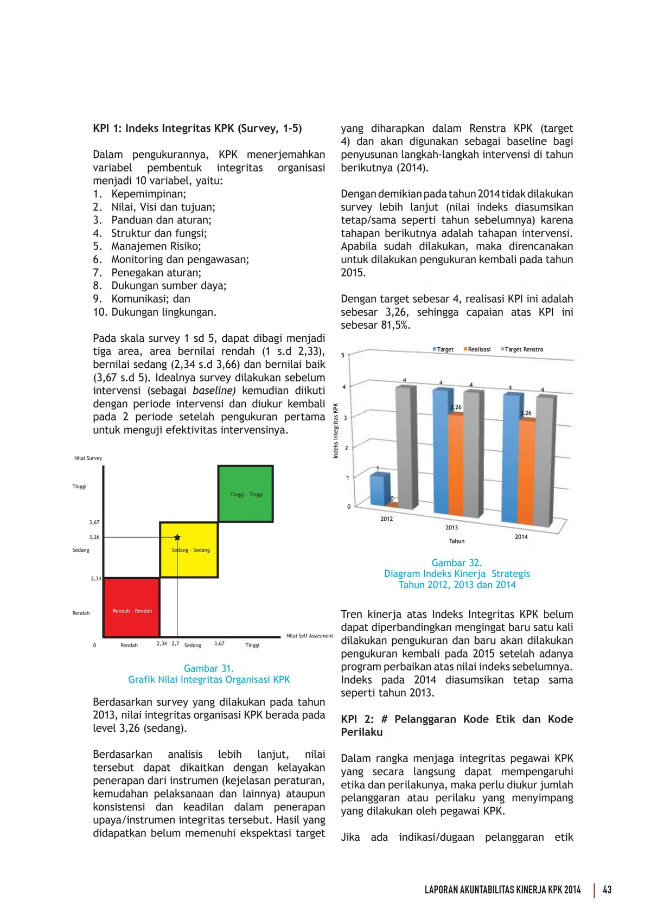 Prinsip-prinsip Akuntabilitas Kinerja
Transparansi
1
Keterbukaan informasi terkait proses, hasil, dan dampak kinerja.
Responsibilitas
2
Pertanggungjawaban atas pelaksanaan tugas dan fungsi organisasi.
Akurasi
3
Ketepatan dan keandalan data, informasi, dan dokumentasi kinerja.
Evaluabilitas
4
Kemudahan pengukuran, pemantauan, dan penilaian kinerja.
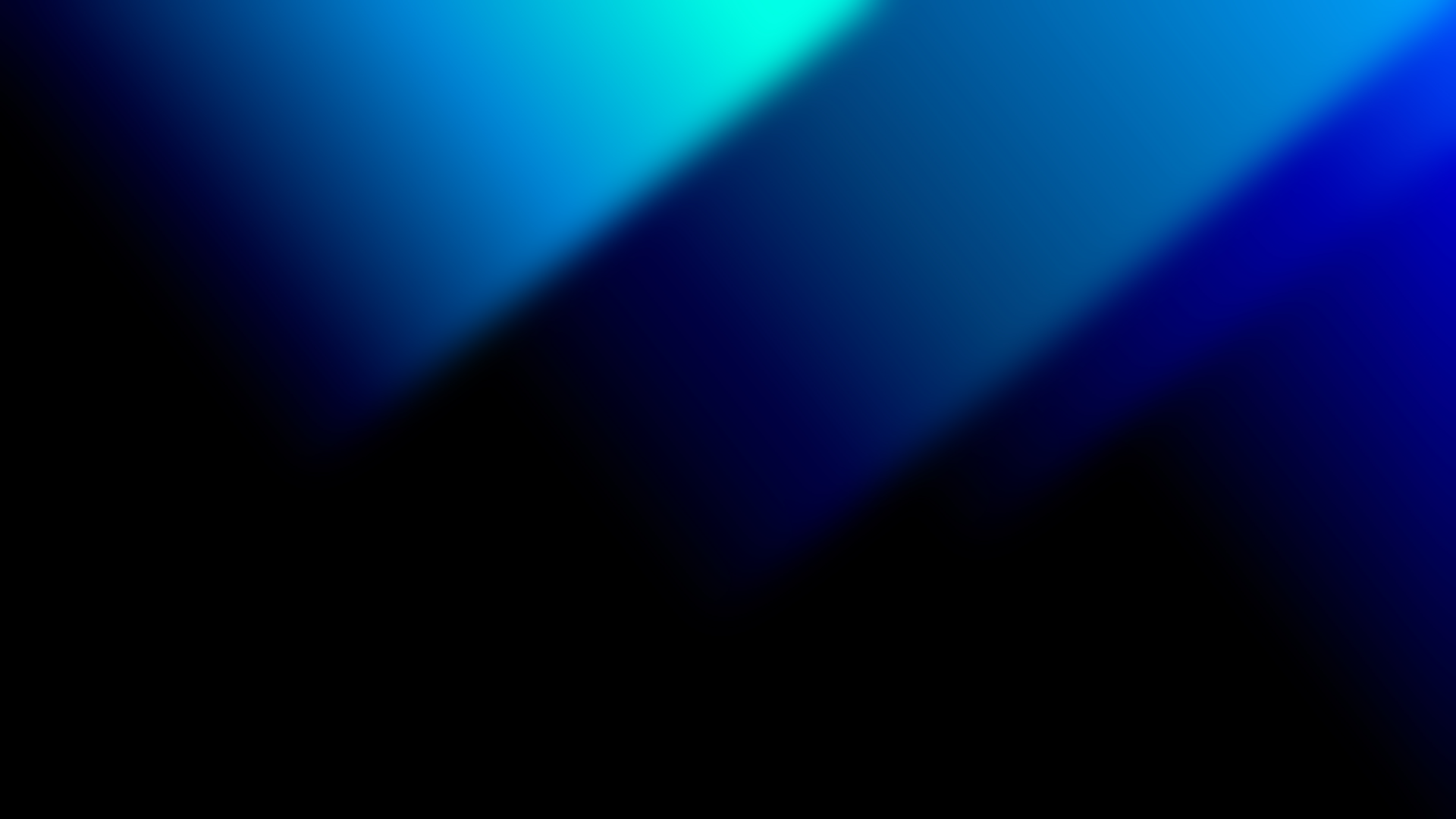 Komponen Akuntabilitas Kinerja
Perencanaan Kinerja
Pengukuran Kinerja
Pemanfaatan Informasi Kinerja
Penetapan tujuan, sasaran, indikator, dan target kinerja.
Pengumpulan data, analisis, dan pelaporan capaian kinerja.
Penggunaan informasi kinerja untuk pengambilan keputusan.
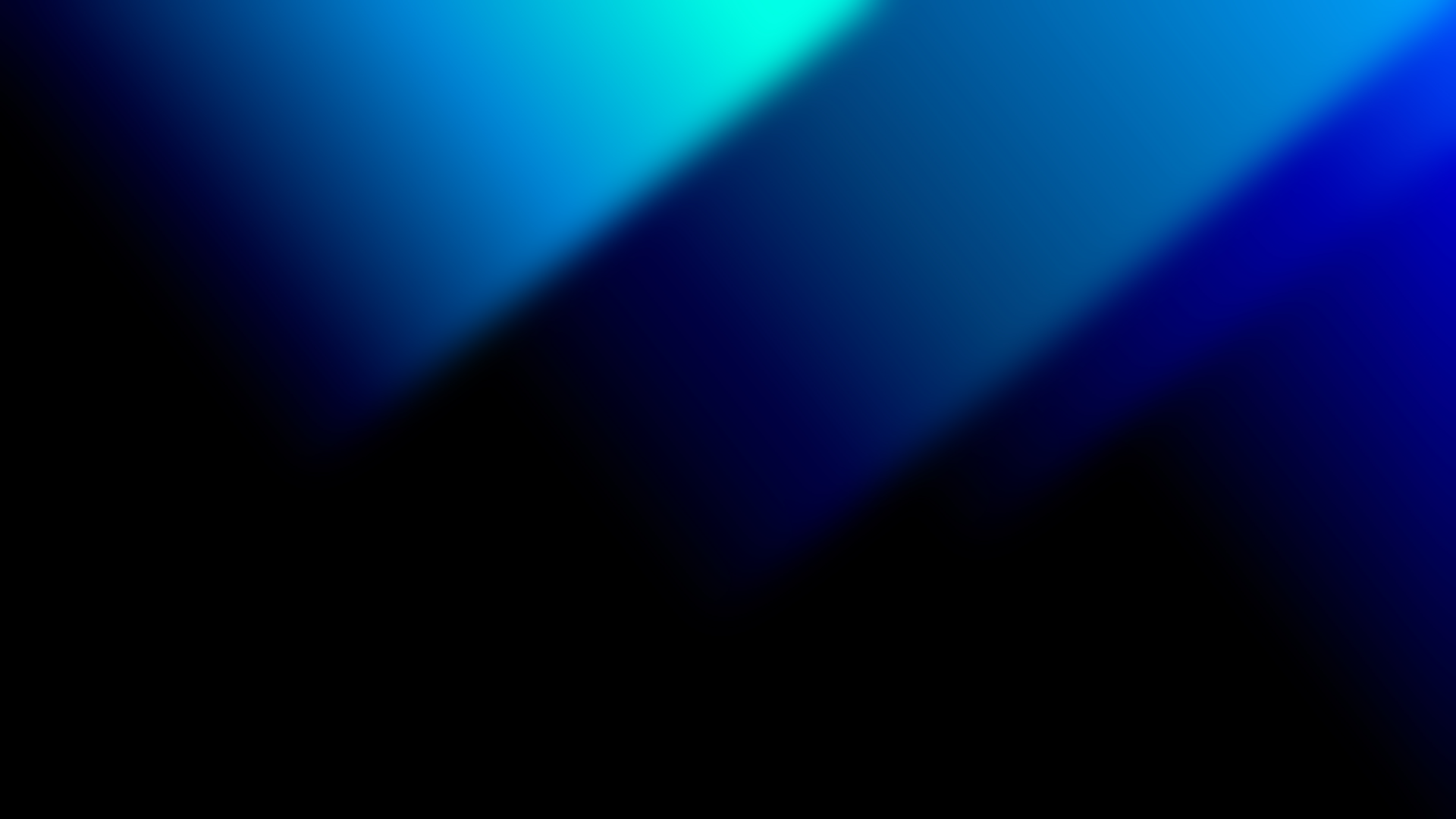 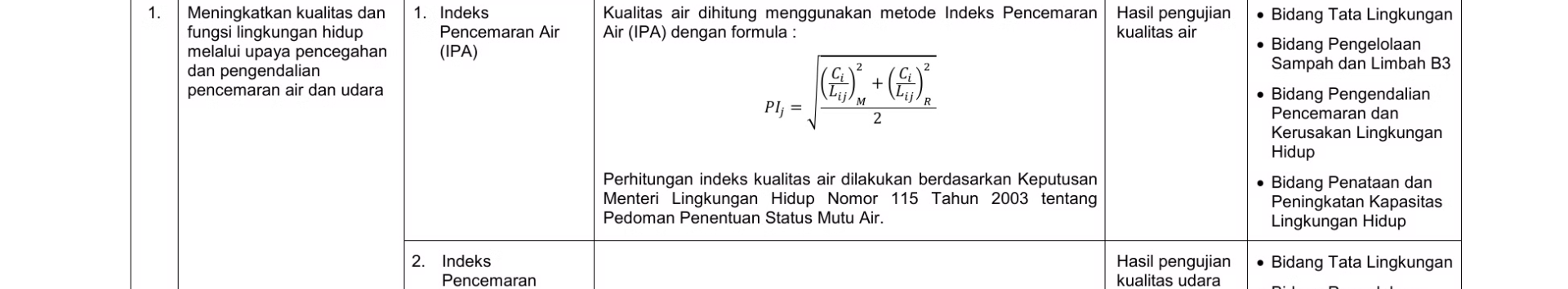 Indikator Kinerja Utama (IKU)
Relevance
Measurability
IKU harus selaras dengan visi, misi, dan tujuan organisasi.
IKU harus dapat diukur secara objektif dan kuantitatif.
Achievability
Timeliness
IKU harus menantang namun dapat dicapai dengan upaya maksimal.
IKU harus memiliki target waktu yang jelas dan realistis.
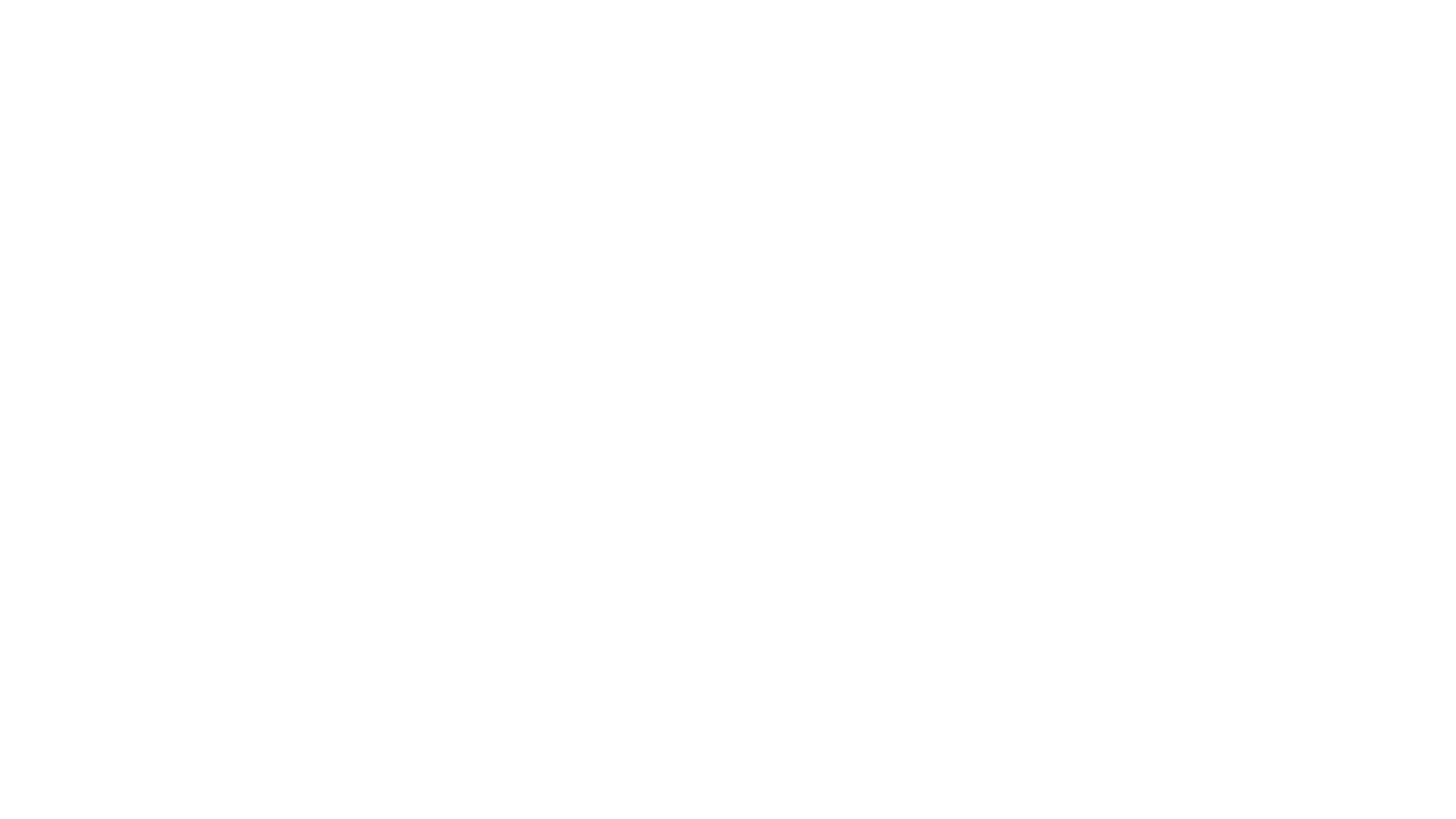 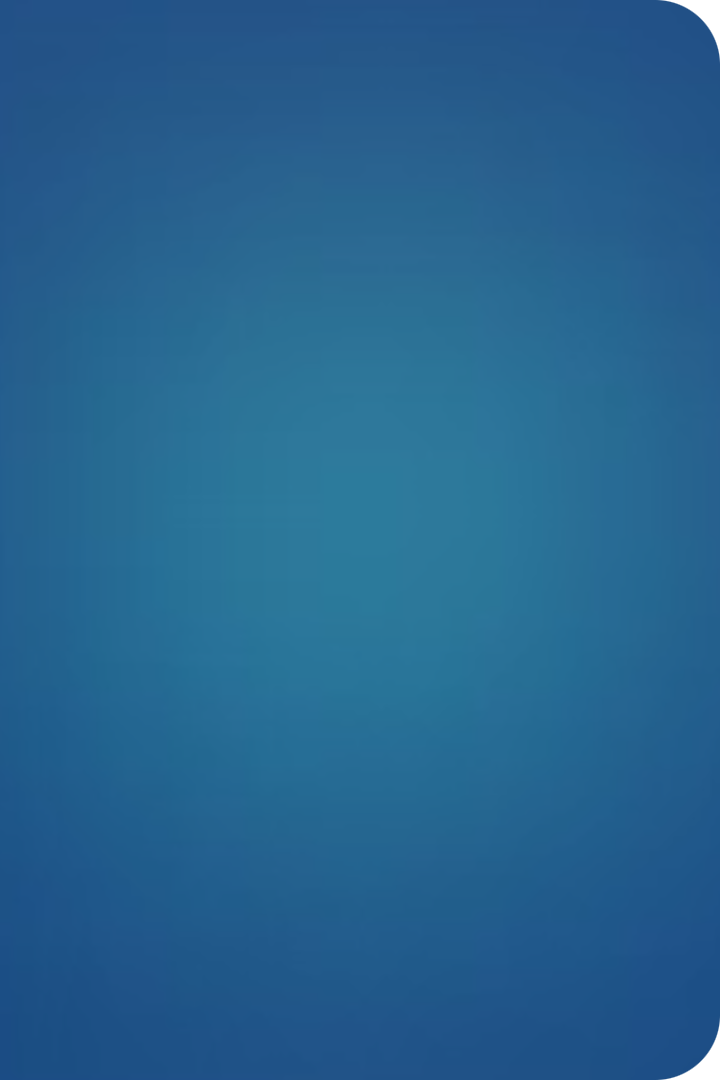 Penyusunan Laporan Kinerja
Perencanaan
1
Menetapkan tujuan, sasaran, dan indikator kinerja.
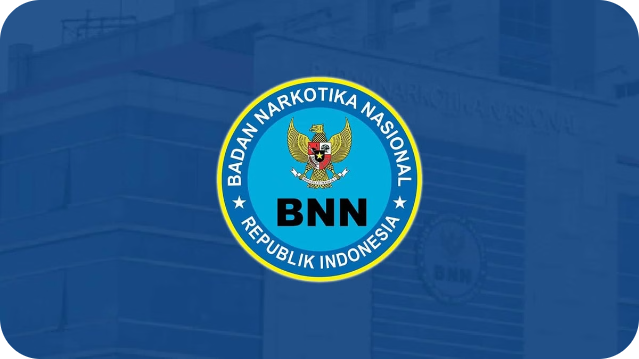 Pengumpulan Data
2
Mengumpulkan data capaian kinerja secara akurat dan tepat waktu.
Penyusunan Laporan
3
Menganalisis dan menyajikan informasi kinerja dalam format yang jelas.
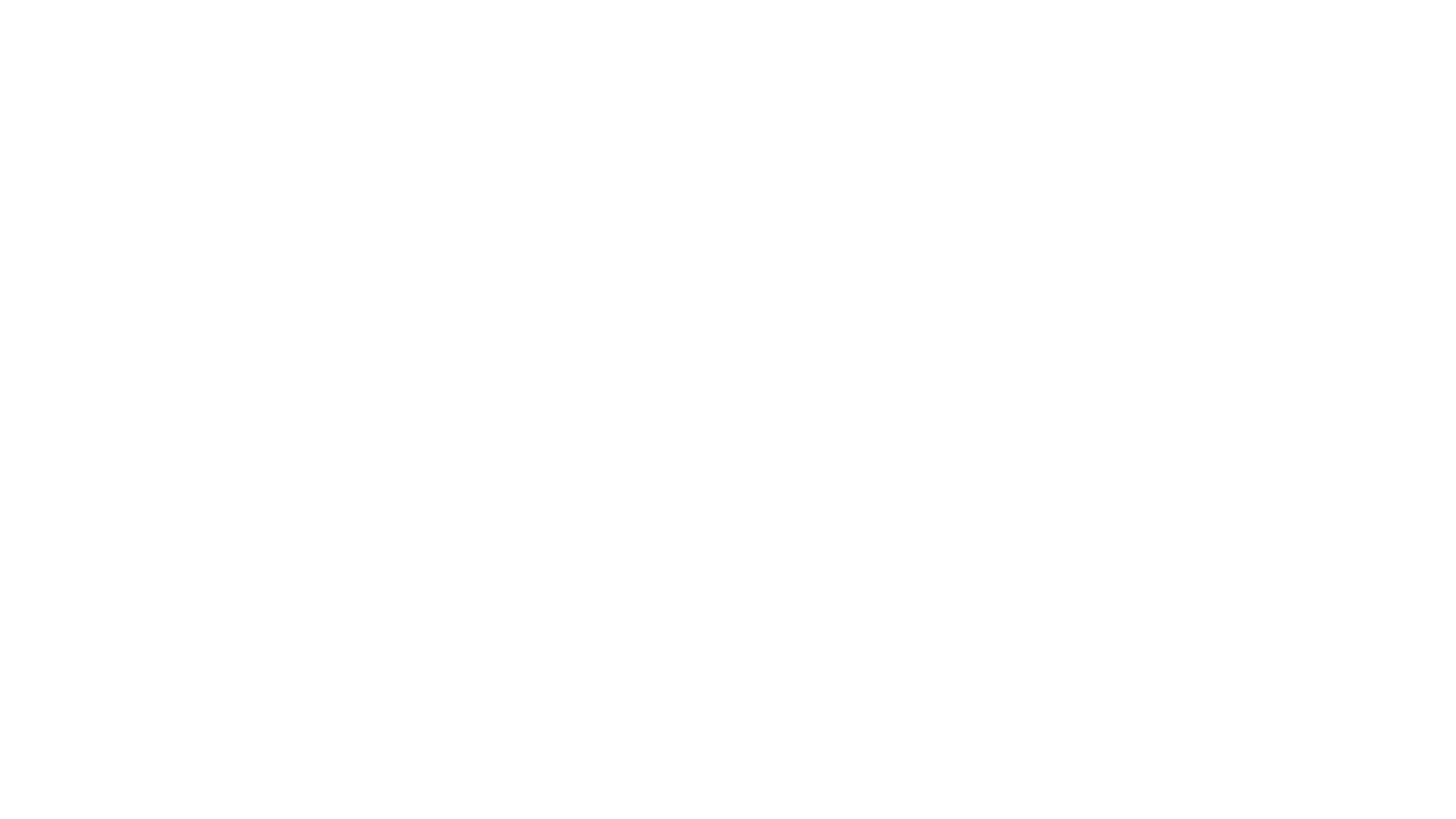 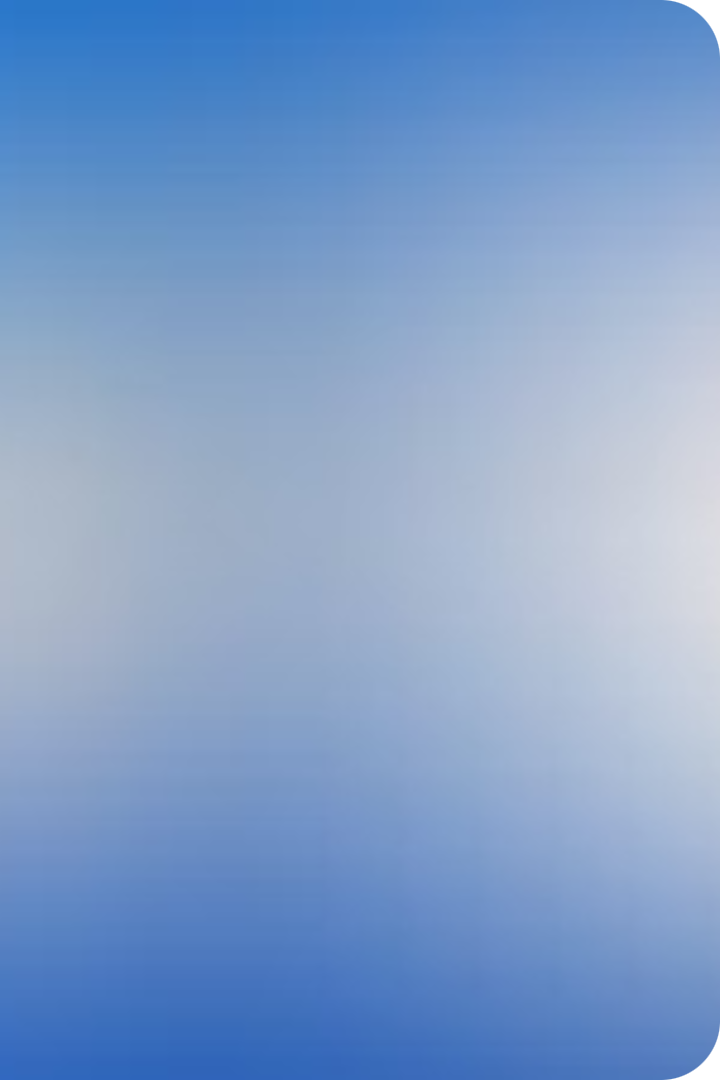 Monitoring dan Evaluasi Kinerja
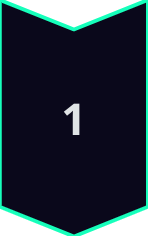 Pemantauan
Mengawasi secara berkala pencapaian kinerja terhadap target yang ditetapkan.
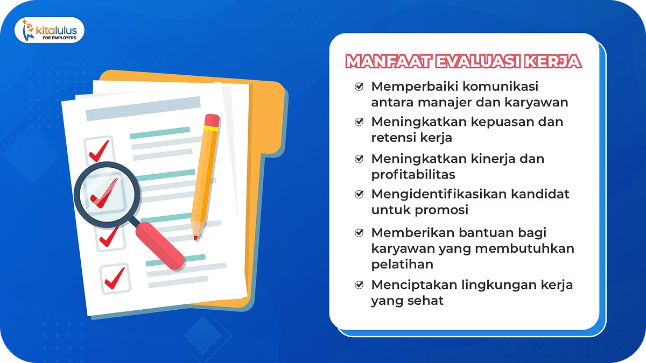 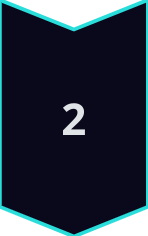 Analisis
Mengidentifikasi penyebab, hambatan, dan temuan terkait capaian kinerja.
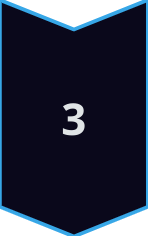 Evaluasi
Menilai efektivitas dan efisiensi pelaksanaan program/kegiatan untuk perbaikan.
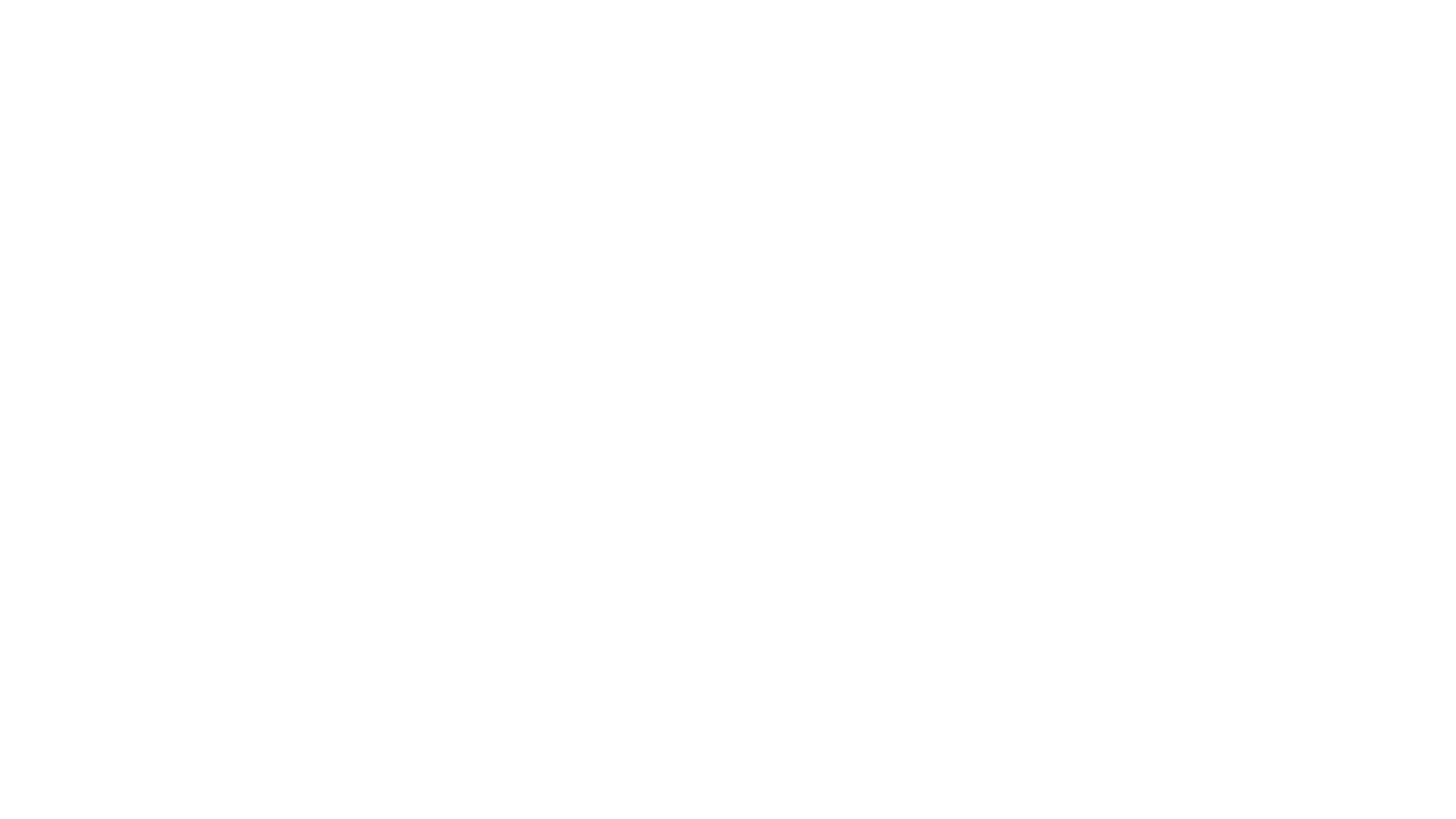 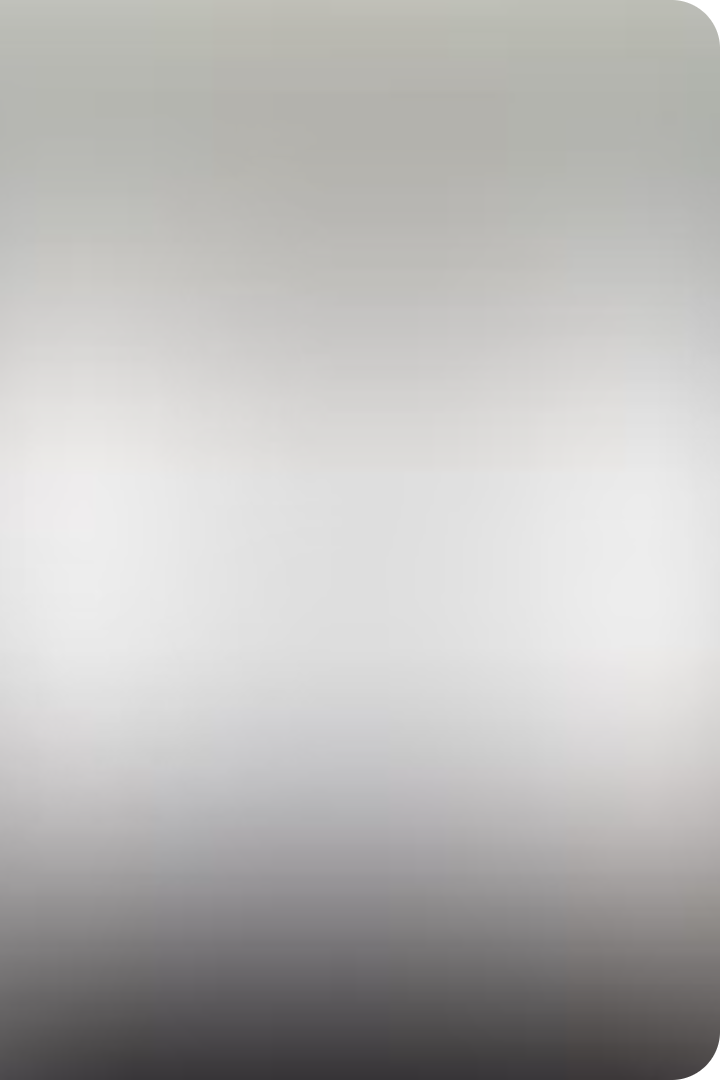 Penghargaan dan Sanksi Kinerja
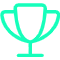 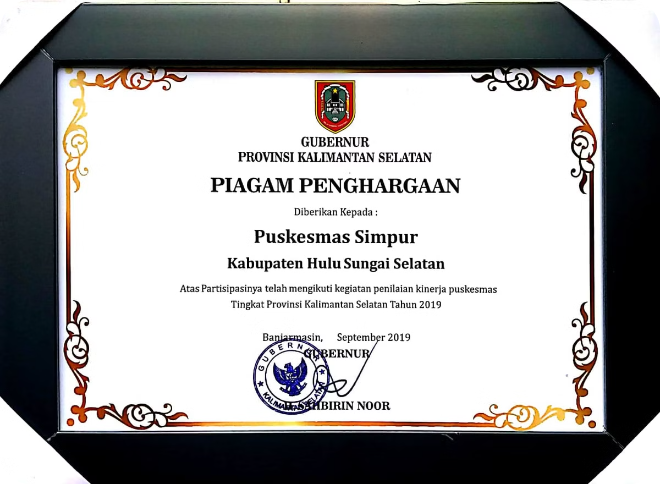 Penghargaan
Pemberian apresiasi atas kinerja yang baik untuk memotivasi peningkatan kinerja.
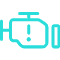 Sanksi
Pemberian konsekuensi atas kinerja yang buruk untuk mendorong perbaikan.
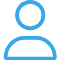 Perbaikan
Upaya berkelanjutan untuk mengembangkan dan meningkatkan kinerja organisasi.
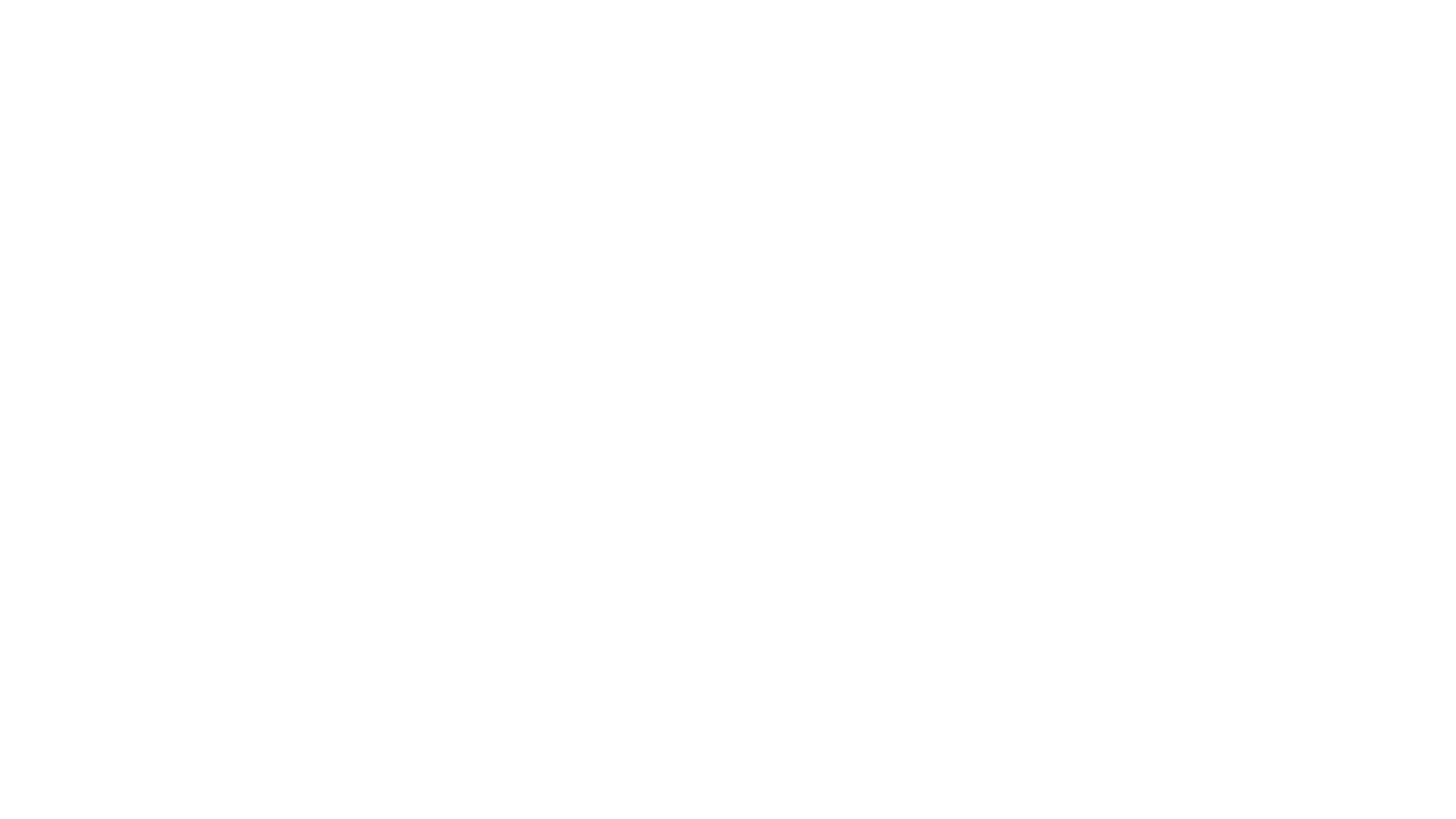 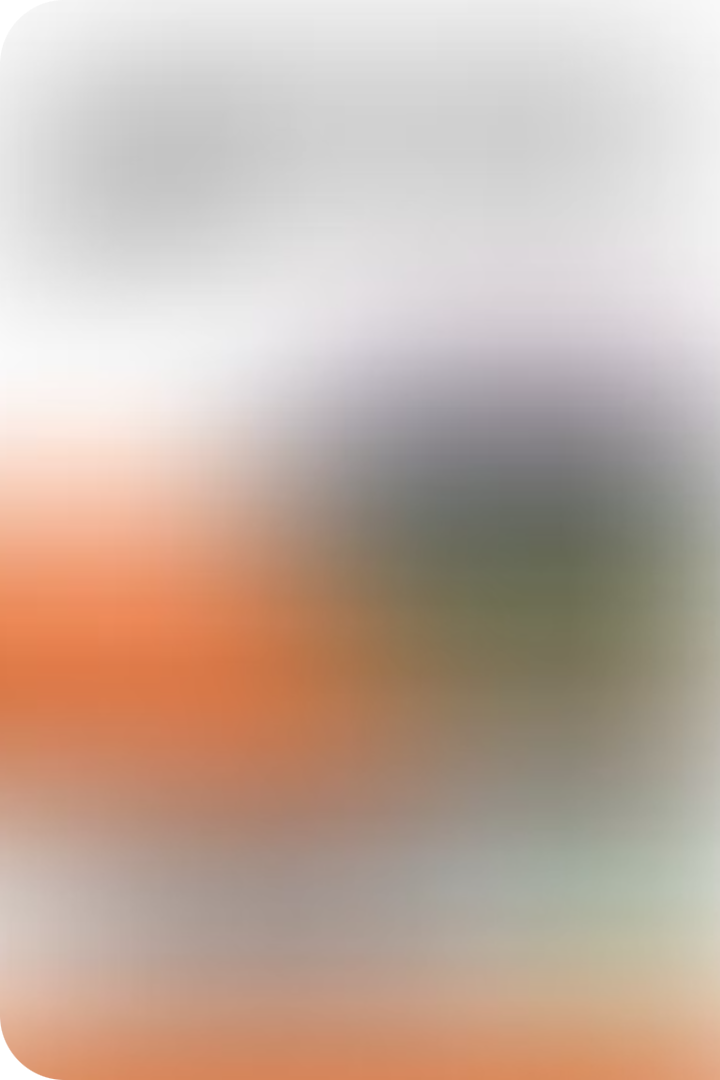 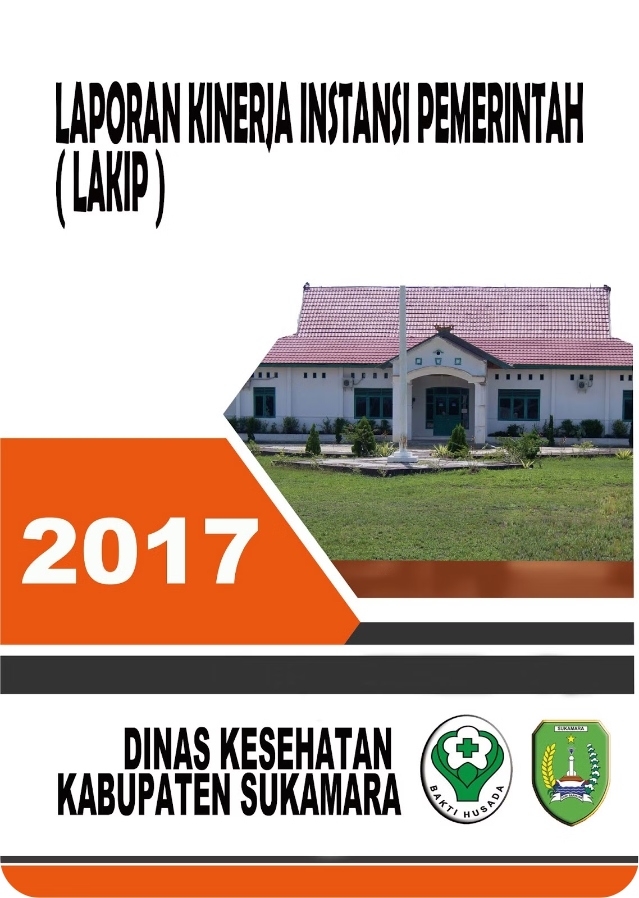 Tantangan dan Solusi Akuntabilitas Kinerja
Tantangan
Solusi
Resistensi budaya birokrasi
Sosialisasi dan pelatihan berkelanjutan
Keterbatasan data dan sistem informasi
Investasi pada sistem teknologi informasi
Lemahnya komitmen pimpinan
Dukungan dan kepemimpinan yang kuat